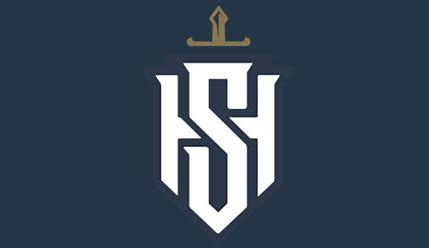 Föräldramöte U10    17e mars - Agenda
Säsongen 21/22
Kiosk och parkeringspass Sandra Högman Kioskansvarig
Vasa Cup Linda Nilsson Cupgeneral
Kommande försäljning 
Ekonomi
Övrigt
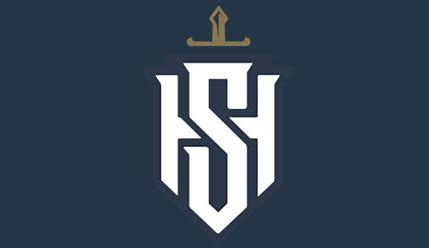 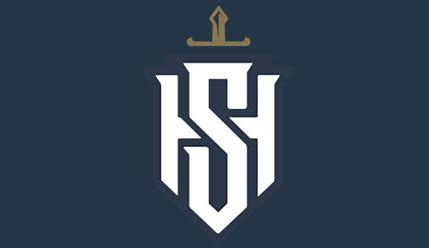 Säsongen 21/22
Mål 
Träningar 
Cup Östersund
Kommande cuper 19/3 Njurunda och 2-3/4 Timrå
[Speaker Notes: Noteringar från ledarna:

Ledarna tycker det är en rolig och härlig grupp att arbeta med. Alla barn har gjort utveckling från vart de befinner sig i sin hockey/skridsko utveckling.
Vissa träningar har det bara kunnat vara en ledare på is, vilket är för lite, men killarna har bra fokus och lyssnar gör övningar så man har lyckats få till bra träning trots få ledare. 
Vi behöver bli fler ledare i truppen, kontakta Andreas Bergström om intresse finns! Man behöver inte känna att man ska ha spelat hockey innan utan snarare att det finns ett intresse, och att man tycker det är kul att vara med och utveckla barn till att tycka hockey är roligt, att bygga ett lag att fortsätta lagets utveckling. Om man inte vill vara ”tränare” och tex planera träningar/ta lead så behövs man också som ledare på is med att kunna stötta och hjälpa till med att sätta ut/plocka ihop koner/skapa banor, flytta/passa puckar osv osv, så även om man inte är aktivt deltagande som ledare så betyder det oerhört mycket om man har en mer passiv roll på isen som ledare. Man behöver inte heller kunna ställa upp på alla pass i veckan som barnen har träning, all hjälp är välkommen och alla har förståelse för arbete/familj/logistik.  Så fundera och meddela Andreas så snarts så möjligt om ni kan tänka er att hjälpa till under kommande säsong! 
Truppen får som sommarläxa att träna på att knyta skridskor. Många kan redan men det finns fortfarande många som inte kan själva och detta tar för lång tid från tränarna i omklädningsrummet. Ledarna har sagt som morot att när alla kan knyta skridskor själva så ska de få ha högtalare/musik i omklädningsrummet, något som de längtar efter så det är en bra morot att lära sig själv. Så till ALLA föräldrar, börja redan nu och träna inför de sista träningarna/matcherna och uppmuntra killarna att göra det själva, för väldigt många kan redan.
Cupen i Östersund: ÄNTLIGEN kom vi iväg på cup! Otroligt uppskattat av både spelare, ledare och föräldrar! 2 dagar fyllda med hockey glädje med många erfarenheter rikare. Vi är taggade för fler!
Cup i Njurunda – 1 dags cup  och 2 dagars cup i Timrå, vi deltar med 2 lag på varje. De som är kallade, svara snabbt så vi vet om vi behöver kalla in reserver.
Deltagaravgift för kommande cup  Njurunda 200kr och Timrå 300kr
Serie spel: Kommentar från föräldrar att för kommande säsong kolla hur matcherna fördelas så att inte ”ett lag” är det som enbart får åka till Ånge/Härnösand utan att det fördelas mer jämt. Kommentar kom också kring om det finns någon rekommendation att man har paus 15/20 min efter att tex ha spealt 2x15 min innan nästa 2x15 startar. I framförallt Njurunda men även Kovland har vi varit med om att barnen spelat non stop i 90 min utan paus, vilket blir alldelels för tufft och allra helst när vi kommit med 7 spelare enbart. Önskemål till nästa år att vi kommer med 10 spelare så att man har 3 3 manna kjedjor och 1 målvakt. Ledare förklarade även att då det försvann ett antal spelare i början av säsongen efter att vi anmält 4 lag till serie spel så påverkade det också antalet spelare såklart som kom med till spel, vilket alla på mötet förstod.]
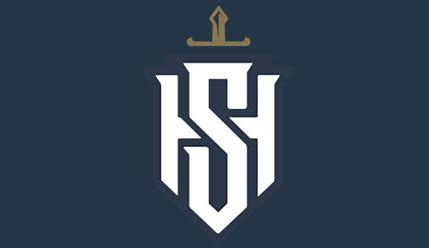 Kiosk och parkeringspass
Sandra Högman Kioskansvarig
[Speaker Notes: Sandra presenterade kiosk/parkeringsschemat som hon tagit på sig att skapa för laget, efter att ha roddat med dessa schema vid vår Vasa Cup. Mycket bra gjort Sandra.

Sandra har full koll på antal pass som alla gjort, och tar med sig det inför höstens schema så att det blir rättvist för alla. Justering gjordes efter Vasa Cup då det kommit feedback att dela upp pass så ingen behöver stå ”monsterpass” på 6h utan istället 2 pass a 3 h tex, samt att det också kommit direktiv från föreningen att man alltid ska stå 2 familjer i kiosken.

Viktigt att man meddelar den man ska göra ett arbetspass med om man sålt bort sitt pass, så att den vet vilken som kommer. Viktigt också att om tex blir hastigt sjuk att man meddelar det till den andra parten så att de vet om och att man tillsammans kan försöka få fram någon annan som kan hjälpa till under passet.

Linda lägger upp listorna med personer man kan kontakta för att sälja sitt pass till.
Ersättning för sålt pass är 100kr/h

Fråga kom upp om hur gammal man ska vara för att få stå i kiosken, -Sandra kollar upp och återkommer.]
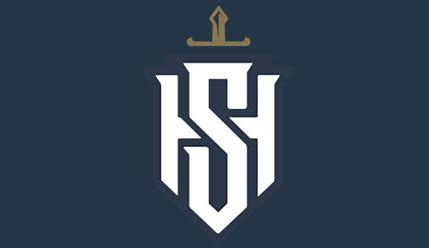 Vasa Cup
Linda Nilsson Cupgeneral
[Speaker Notes: Linda summerade Vasa Cup, se separat ppt presentation.]
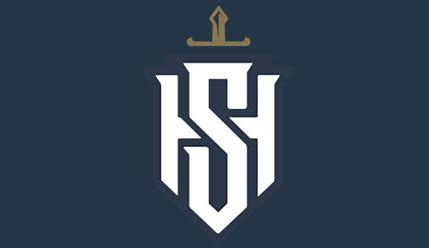 Kommande försäljning
Sundsvall Vatten
Toapapper i Maj
[Speaker Notes: Just nu i mars har vi sålt toa/hh papper dels för att finansiera längre att isen ligger kvar länger och ger förlängd träningsmöjligheter på säsongen, kanon!
Dels är det föreningens sista toa/hh pappersförsäljning.

I maj kommer det bli en extra toa/hh pappersförsäljning som du är sista innan sep. ALL försäljning går då till laget, så gör reklam att fylla förråden så de klarar sig till sep när nästa tillfälle är.


SH vatten: 2 flak/spelare - ett vanligt och ett med smak]
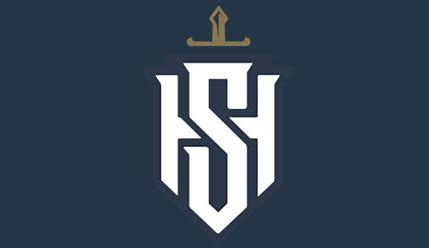 Ekonomi
20.000 fondering  25.000 i cupavgift
Läget nu
Deltagaravgift på cuper säsong 22/23 
Försäljning toapapper nästa säsong
[Speaker Notes: Vår kassör Josefin Vedin och lagledare Anna-Karin Jonsson kommer presentera vår kassa såfort de är klar med redovisning från Bingolotter, Vasa Cup mm då det finns en del poster som behöver redas ut innan presentation kan göras. 

Föräldrarna önskar en redovisning vad säsongen har kostat så som kläder, cup m.m. samt vad vi dragit i i försäljning, sponsring m.m. Hur är läget nu?

Beslut under mötet att när våra barn åker på cup så kommer laget stå för anmälningsavgift och halva spelar avgiften. Andra halvan av spelaravgiften betalas av spelares familj. 
Avgift swishas in till lagkontot med barnets namn + cup namn som referens. Ledare kommer meddela när man swishar in den avgiften inför resp cup.

Anna-Karin önskar även att någon i laget tar på sig att hantera Bingolotter för laget inför nästa säsong – Sandra Högman kommer ta hand om detta och be om support om det behövs.

Sponsring till laget för nästa säsong: Önskemål att man ska definiera vad ryggtryck tex kostar på värmedressar/andra kläder istället för ett ”paket” som tidigare presenterats.
Svårt för många företag att kunna gå in med en större summa likt guld/silver alt var tidigare på 15/20 000kr. Lättare att sälja plats på kläder för tex 5000kr + tryck kostnad

Föräldrarna önskar Swich från föreningen istället för en faktura på t.ex. SportLotten, toapapper så att man kan betala in direkt istället för att få en faktura senare.]
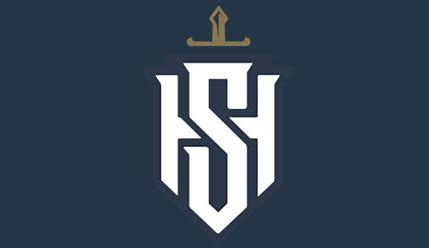 Övrigt
Bemanning pappersutlämning onsdag 23 mars kl 19-20, 2 stycken
Avslutning
mm
[Speaker Notes: Viktoria Bergenstråhle och Kristoffer Eklund bemannar pappersutlämningen på onsdag för Team 12.
Viktigt att stapla pallar snyggt samt att tömma tunnor med emballage i containern på baksidan av Ungdomshallen.

Avslutning Mini cup på ProSharp med avslutning på Södra Berget dag och tid kommer senare

Kvarglömda kläder

Vad hände med damaskerna som beställdes i början av säsongen, ingen har fått dom

Betalning av kläder som beställdes extra, är dessa betalda av föräldrarna?

Kodlås till förrådet, ledarna tar med sig den frågan till nästa säsong. I andra lag funkar det och i andra funkar det inte. Det har tidigare varit stölder i förråden samt att många puckar försvinner.]